Math for Liberal Studies
Section 1.4: Hamiltonian Circuits
A New Kind of Problem
A postal worker needs to take several packages from the post office, deliver them to the four locations shown on the map, and then return to the office
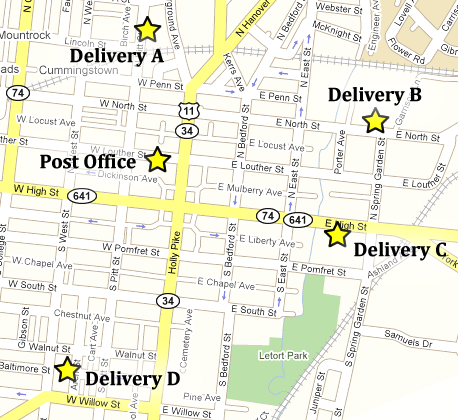 A New Kind of Problem
The postal worker wants to know the best route to take to deliver the packages

Do we want to use Euler circuits to solve this problem?
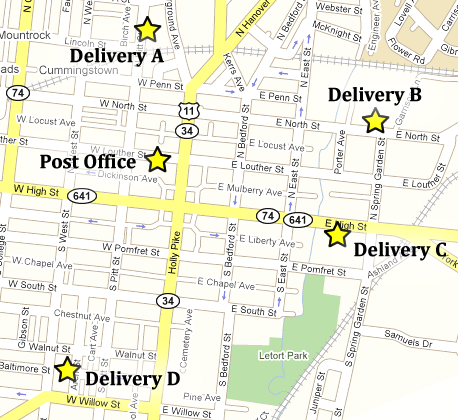 Modeling this Problem
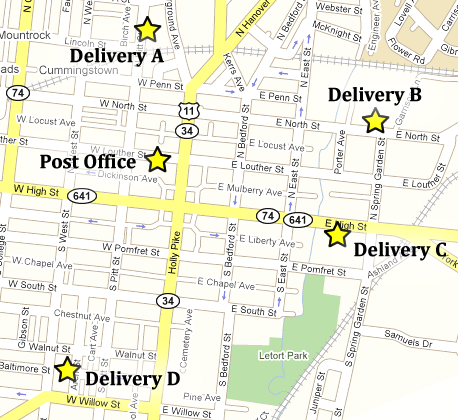 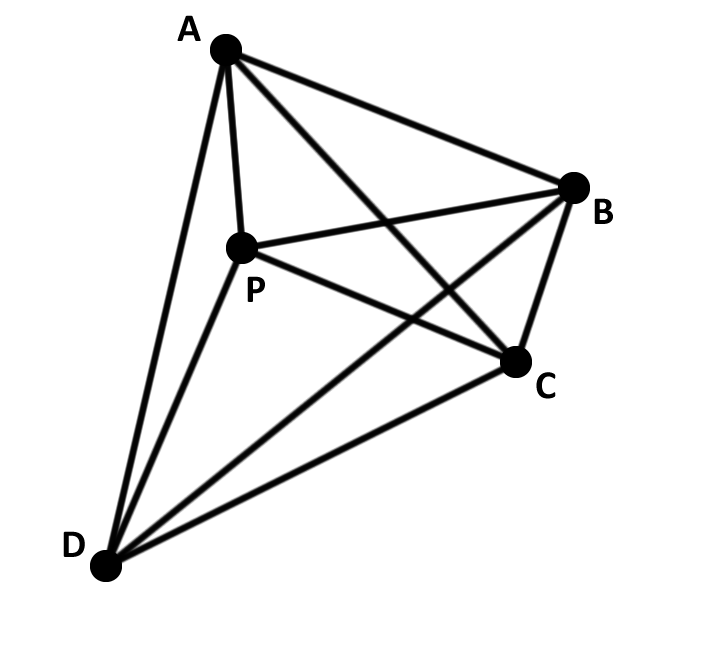 A New Kind of Graph
This is called a complete graph because every pair of vertices is connected by an edge

This represents our ability to travel from any point to any other
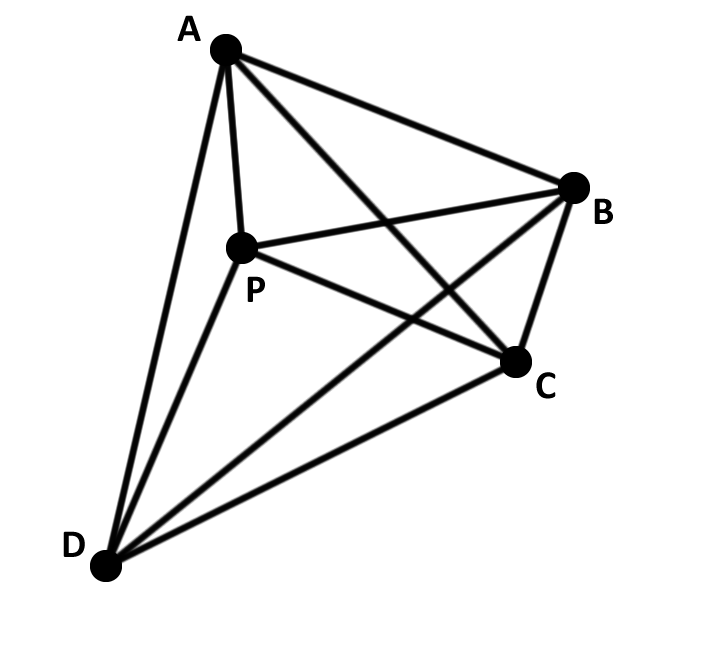 A New Kind of Circuit
We don’t need an Euler circuit, which would have us travel along each edge

We just need to visit each vertex once and then return to our starting point
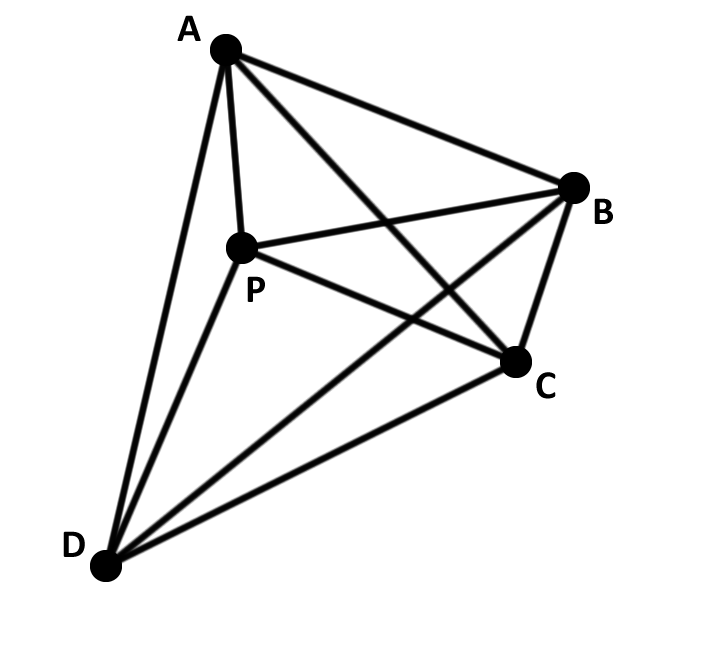 A New Kind of Circuit
A Hamiltonian circuit is a circuit that visits each vertex exactly once, except for the starting vertex, which is the same as the ending vertex
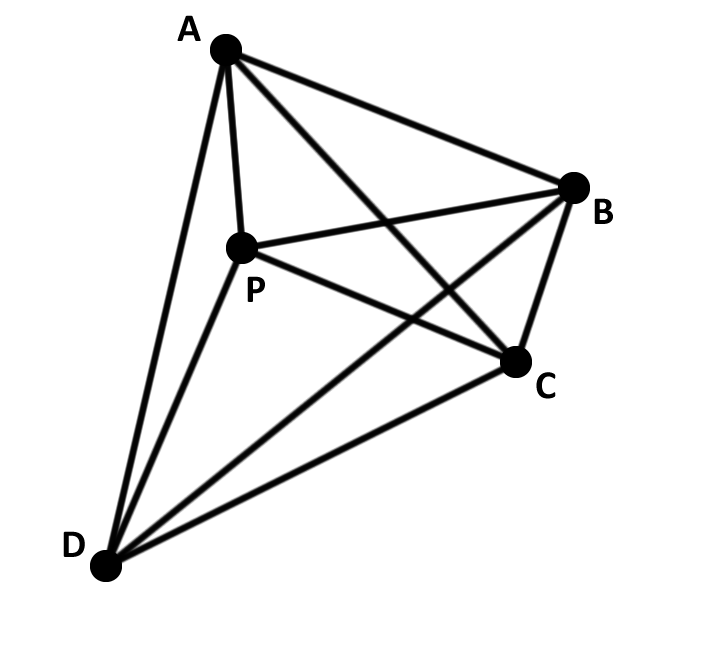 Examples of Hamiltonian Circuits
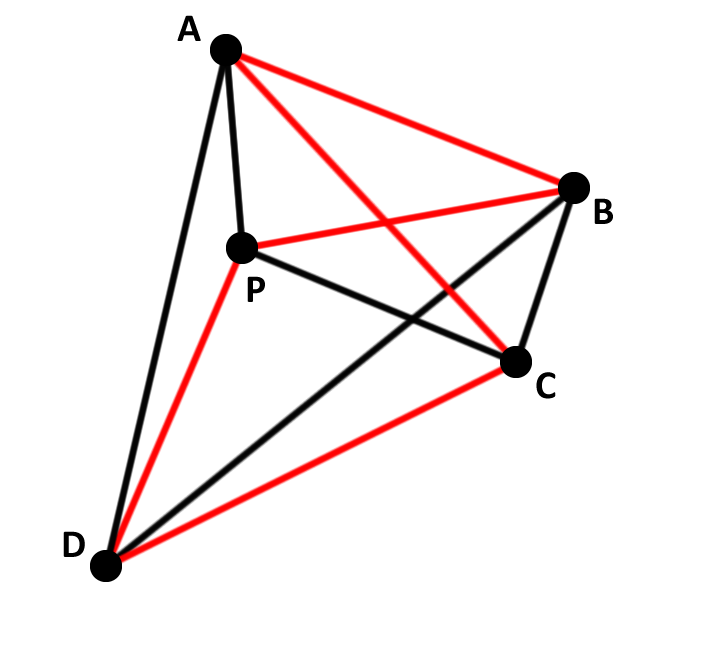 Finding the “Best” Circuit
We want to find the circuit that has the lowest total “cost”

Here “cost” might mean
travel time
distance
monetary cost
etc.
The Brute-Force Method
Examine all possible Hamiltonian circuits

Compute the total cost of all of these circuits

Choose the circuit with the lowest total cost
Example: Road Trip!
Suppose you want to take a road trip for Spring Break

You want to start from Shippensburg (S), and visit Harrisburg (H), Lancaster (La), and Lewisburg (Le) in some order before returning to Ship
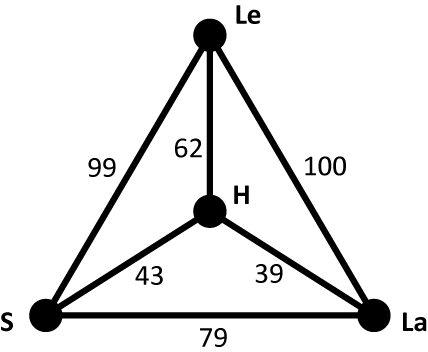 Step 1: Find All Possible Circuits
From Shippensburg, we have three choices for our first destination
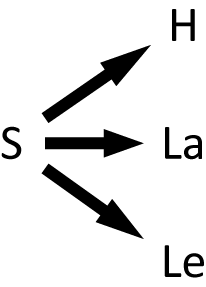 Step 1: Find All Possible Circuits
From each of these possibilities, we now have two choices
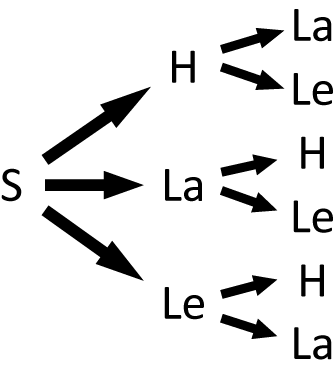 Step 1: Find All Possible Circuits
Next, we only have one choice remaining
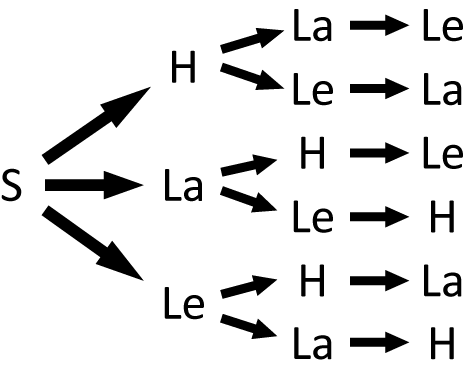 Step 1: Find All Possible Circuits
And finally, we must return to S
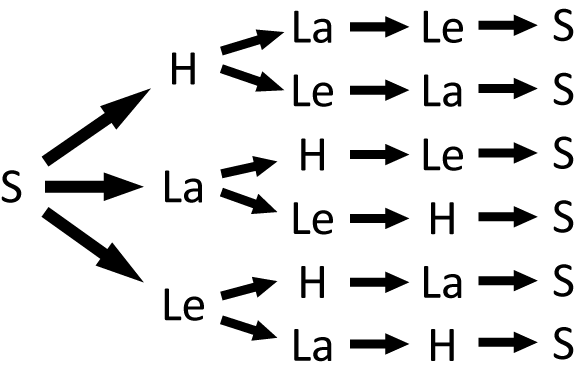 Step 2: Find the Cost of Each Circuit
Step 3: Choose the Lowest Cost Circuit
It’s a tie!  Or is it?
If we draw these two circuits, we find that in fact they are the same

One circuit is the reverse of the other, so the total costs are the same

In fact, while it looked like there were 6 total circuits, really there were only 3
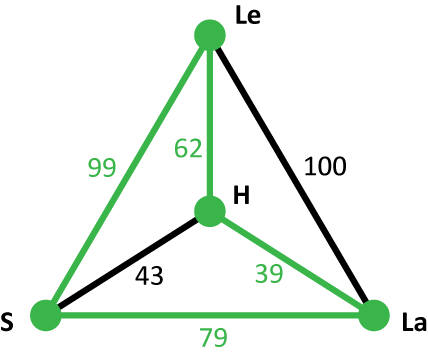 Pros and Cons
The brute force method is good because we know for sure we find the best possible answer

The biggest disadvantage of the brute force method is that the total number of circuits gets very large if we look at graphs with more vertices
How Many Circuits?
In our example, we had 4 total vertices

So from our starting point, we had 3 choices, then we had 2 choices, then 1 choices, then no choice but to go back to the start

That gave us 3  2  1 = 6 total circuits

But really there were only half that: 3 circuits
How Many Circuits?
What if we had 5 total vertices?

We would have 4 choices, then 3, then 2, then 1, then back to the start

That gives us 4  3  2  1 = 24 total circuits

And again there would only really be half that: 12 circuits
How Many Circuits?
The calculation we are doing is a common one in mathematics, called factorial

The factorial of a whole number n is the product of all the whole numbers between 1 and n

Factorial is written with an exclamation point:n! = n  (n – 1)    3  2  1

For example: 5! = 5  4  3  2  1 = 120
How Many Circuits?
Factorial numbers grow very quickly

7! = 5040

This means that if we had tried to solve our road trip problem with 8 locations instead of 4, we would have had to consider over five thousand circuits instead of just six
Other Applications
Fishermen laying and collecting traps from certain locations (“Deadliest Catch”)
Vending machine company collecting money from various machines around campus
School bus picking up special-needs children from certain houses in a town
Programming a robot to spot-weld certain locations on a car frame
Your Turn
Use the brute-force method to find the lowest-cost Hamiltonian circuit for this graph

Examine all possible Hamiltonian circuits

Compute the total cost of all of these circuits

Choose the circuit with the lowest total cost
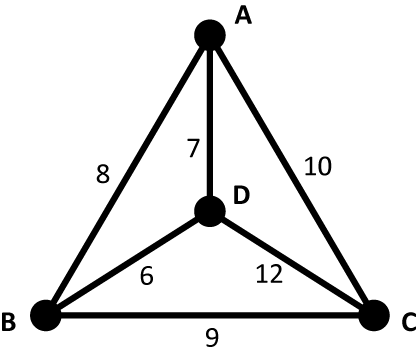 1. Examine all possible Hamiltonian circuits
First we make a “tree diagram” that lists all of the Hamiltonian circuits





Notice that we chose A as our starting point, but really we could have started anywhere
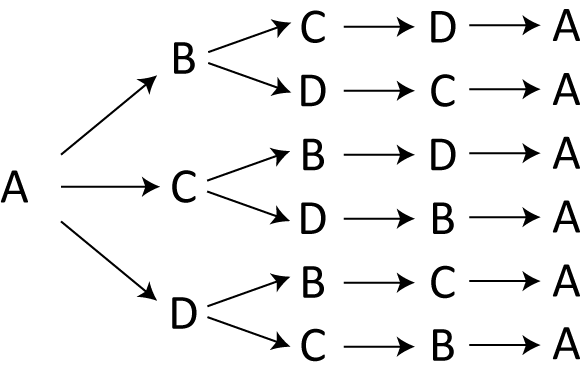 2. Compute the total cost of all of these circuits
Now we add up the total cost of each circuit







Notice that we get every circuit twice
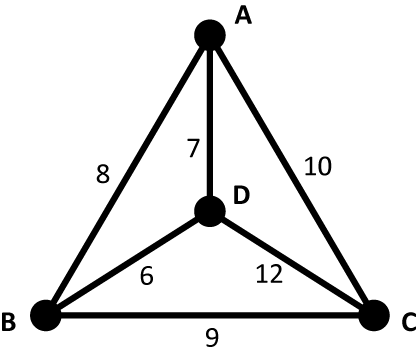 3. Choose the circuit with the lowest total cost
Finally, we choose the cheapest circuit
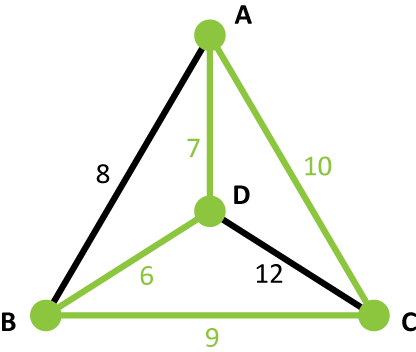